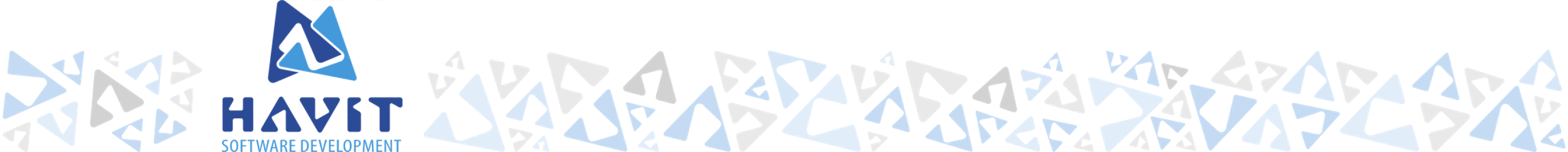 Martin Havel
Software engineer, HAVIT, s.r.o.havel@havit.cz
GIT skrz naskrz
Co nás dnes čeká?
Co je to GIT
Jak GIT ukládá data
Ovládání GITu
Základní příkazy GITu
Pokročilejší techniky
Řešení problémů
Co se nevešlo
Motto
Kdo říká, že umí s gitem, tak kecá.
Co je to GIT?
git je populární verzovací systém
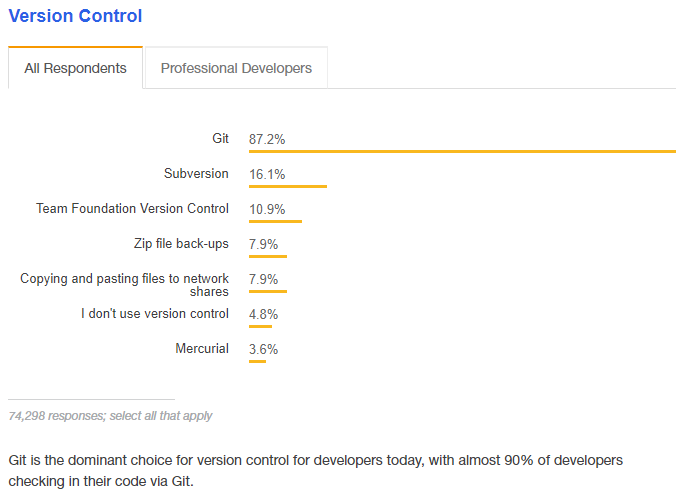 https://insights.stackoverflow.com/survey/2018/
Co je to GIT?
Systém správy verzí 
Vytvořený Linusem Torvaldsem pro vývoj jádra Linuxu
Poté, co se rozešel s  BitKeeper
Vyvíjeno od roku 2005 dodnes 
Základní vlastnosti
Rychlý
Bezpečný
Jednoduché větvení
Jednoduché slučování
Ceník a rychlosti internetového připojení 2005
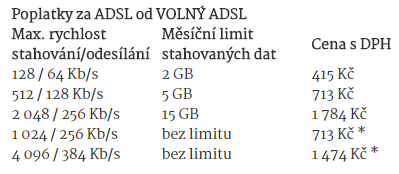 Převzato z http://www.bezdrat.net/cenik/wadsl/od-2005-04-01.html 
a https://www.finance.cz/zpravy/finance/54931-kolik-stoji-pripojeni-k-internetu/
Distribuovaný systém
Main repository
Local repository#1
Local repository #2
Working copy
Working copy
Distribuovaný systém
Local repository#1
Local repository #2
Working copy
Working copy
Distribuovaný systém
Main repository
Local repository#1
Local repository #2
Working copy
Working copy
Jak GIT ukládá data?
Interní ukládání
4 typy objektů
Blob
Tree
Commit
Tag
Všechno má hash
Hash SHA1
1 461 501 637 330 902 918 203 684 832 716 283 019 655 932 542 976 možností
Z roku 1995
vytváří otisk dlouhý 160 bitů, 
40 hexadecimálních čísel či 40 znaků (0 - 9 a a - f)
Došlo k prolomení 1. řádu
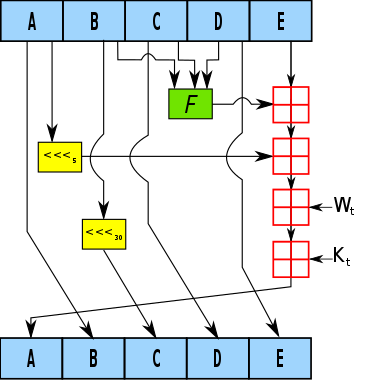 Typy dat
Tree
Blob
Tag
Commit
tag2
650987b
tree 270017e
parent e54638d
author Havel…
committer Havel…

Correct commit
e54638d
f234ad6
caba56b
7e440e7
270017e
97818f6
1b03b7c
6cd48f1
3814376
3962708
2354dad
tree f234ad6
author Havel…
committer Havel…

First commit
tag1
040000 tree 7e440e7    BasicCommands
040000 tree caba56b    RemoteCommads
100644 blob 3814376    git-pull.txt
100644 blob 6cd48f1    git-push.txt
100644 blob 1b03b7c    git-add.txt
100644 blob 1b03b7c    git-commit.txt
040000 tree 97818f6    BasicCommands
040000 tree caba56b    RemoteCommads
100644 blob 1b03b7c    git-add.txt
100644 blob 3962708    git-commit.txt
usage: git add [<options>]…
usage: git push [<options>]…
usage: git pull [<options>]…
usage: git commit [<options>]…
object 650987b
type commit
tag tag2
tagger Havel…

message for tag2
* Všechny SHA-1 byly zkráceny
Reference
HEAD – stav workspace
master (<branch>) – hlavní větev
origin/master (<remote>/<branch>) – vzdálená větev
Kromě HEAD jsou to všechno jen konvence
Ovládání GITu
Bohatá dokumentace
„Man“ pages (git help <příkaz>)
Stručný návod  (git <příkaz> -h)
Návody na https://git-scm.com v češtině! (díky CZ.NIC)
Návodné texty u příkazů
Hledat „git-příkaz“
https://ndpsoftware.com/git-cheatsheet.html
https://marklodato.github.io/visual-git-guide/index-en.html
Struktura příkazů
Citace https://git-scm.com/docs/git: 
„git - the stupid content tracker“

Low-level commands (plumbing)
High-level commands (porcelain)
Tooling
Struktura příkazů
Citace https://git-scm.com/docs/git: 
„git - the stupid content tracker“

Low-level commands (plumbing)
High-level commands (porcelain)
Tooling
Ovládání GITu
Příkazová řádka nebo UI
Je GIT case sensitive?
Něco ano, něco ne.
Na čem to záleží?
Na operačním (souborovém) systému.
Třeba na Windows GIT add projde, git ADD už ne.
Takže nejlepší je ho brát jako case sensitive.
Parametry příkazů
Buď
git commit  --all --message "text commitu"
nebo
git commit -a -m "text commitu"
lze také zadat  
git commit -am "text commitu"
ale ne
git commit -ma "text commitu"
Proč?
Úvodní nastavení
git config [--global] user.name "Martin Havel"
git config [--global] user.email havel@havit.cz
Obsah souboru .gitconfig
[user]
	name = Havel, Martin
	email = havel@havit.cz
[Speaker Notes: Editor je nastavený VIM]
Základní příkazy
Další nastavení
git config --global core.editor notepad
git config --global alias.logf "git log --oneline --graph" 

set LC_ALL=C.UTF-8


.gitignore
[Speaker Notes: Editor je nastavený VIM]
Inicializace lokálního repozitáře
Inicializace prázdného repozitáře
git init
Napojení na vzdálený server
git clone <url>
Napojení exitujícího repozitáře
git remote add <shortname> <url>
stash
workspace
Stage index
Local repository
Remote repository
stash list
status [<složka>]
log
commit –a *
add
commit
push
stash pop
pull
stash apply <s>
checkout HEAD
fetch
reset HEAD
checkout
stash
reset (--hard | --merge)
diff --staged
diff
diff (HEAD | <složka>)
Poznámky
Přejmenování se projeví až při vložení do stage
Větve se obnovují do stejného adresáře
Pull standardně provádí merge (lze přenastavit)
GIT pracuje po řádcích
git tag
Přidání tagu
git tag <tagname> - jednoduchý tag
git tag -a -m <message> <tagname> - anotovaný tag
Smazání tagu
git tag -d <tagname>
Zobrazení seznamu tagů
git tag -l
Pokročilejší techniky
Větvení
Vytvoření větve (název musí být bez mezer)
git branch <větev>
git checkout <větev>
Alternativa
git checkout -b <větev>
Commit jako obvykle
Smazání
git branch –d <větev>
git merge (výchozí stav)
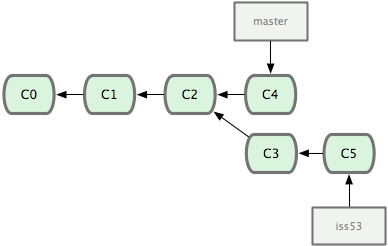 Převzato z https://git-scm.com/book
git merge (průběh)
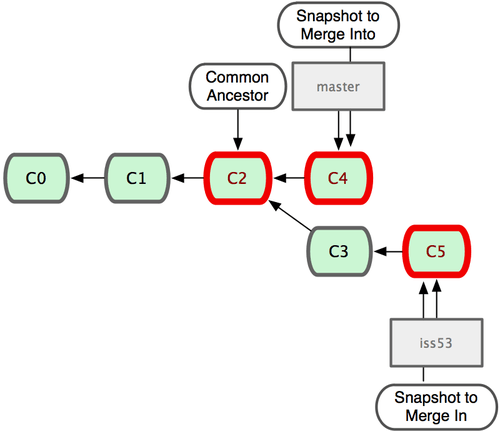 Převzato z https://git-scm.com/book
git merge (konečný stav)
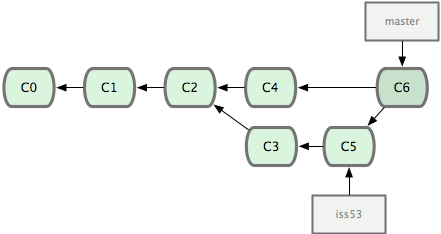 Převzato z https://git-scm.com/book
Další příklad git merge
Převzato z https://git-scm.com/book
git merge  --ff  (fast-forward)
Převzato z https://git-scm.com/book
git merge --no-ff  (no fast-forward)
Převzato z https://git-scm.com/book
git merge vs rebase
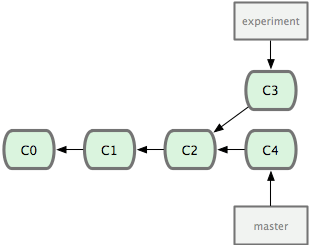 Převzato z https://git-scm.com/book
git merge vs rebase
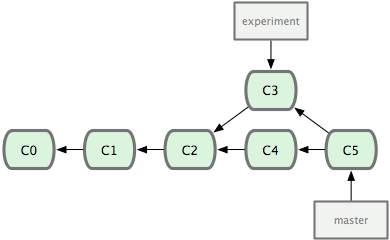 merge
rebase
Převzato z https://git-scm.com/book
git rebase  x  git merge  x  git cherry-pick
Interactive demo
https://learngitbranching.js.org
adresace komitů
Absolutně
Identifikátory (SHA1)
reference
tagy
Relativně
kommity nadřazené absolutnímu
Rozdíl mezi ~ a ^
HEAD^[1]^[1]
HEAD~2
HEAD^2^[1]
HEAD^^2
HEAD~1
HEAD^[1]
HEAD^2
HEAD[^0]
git add - -patch
Vybírá se, jaká část souboru se vloží do stashe
Další pokročilé techniky
Řešení problémů
git commit - -amend
Přepíše poslední komit
Mění se popis
Přidává se, nebo mění soubor
Nedá se odebrat soubor
git reset  x  git checkout  x  git revert
Reset
Vrátí zpět referenci
Checkout 
Přesune HEAD
Revert
Vytvoří opačný komit
git rebase interactive
Slučování komitů
Rozdělování komitů
Přehazování pořadí
Změna popisu
Úpravu komitů
Detached HEAD
Změní se příkazem
git checkout <komit>
A vrátíme se příkazem 
git checkout [master|HEAD|<branch>]
Vyřešení konfliktů
Ručně
Upravit soubor
Přijmout příkazem add
git nehlídá obsah souboru
Nástrojem
git mergetool
git mergetool
git mergetool --tool-help
git mergetool --tool=p4merge
git clean
git clean
f 		force
d		remove whole directories
x		remove ignored files, too
Čestná zmínka
git blame [-M|-C]
Kdo změnil (přesunul/zkopíroval) jaký řádek
C – dohledává zkopírované řádky
M – dohledává přesunuté řádky
Submodules
Přidání submodulu
git submodule add <repository>
Inicializace submodulu (potřebná před aktualizací)
git submodule init 
Aktualizace submodulu
git submodule update
git bisect
Hledání chyby metodou půlení intervalu
git rerere
Reuse recorded resolution of conflicted merges
git filter-branch
Švýcarský nůž 
Ohromně mocný
Ohromně nebezpečný
Příklady
git filter-branch --tree-filter 'rm <filename>' HEAD
git filter-branch -f --msg-filter "sed 's/^git-tfs-id:.*;C\([0-9]*\)$/Changeset:\1/g'" -- --all
Pull request
Práce se odešle ke schválení
Po schválení se integruje do vývojové větve
Podepisování komitů
Komity se dají podepisovat
Návod najdete na internetu 
A to je konec.
Nějaké dotazy?